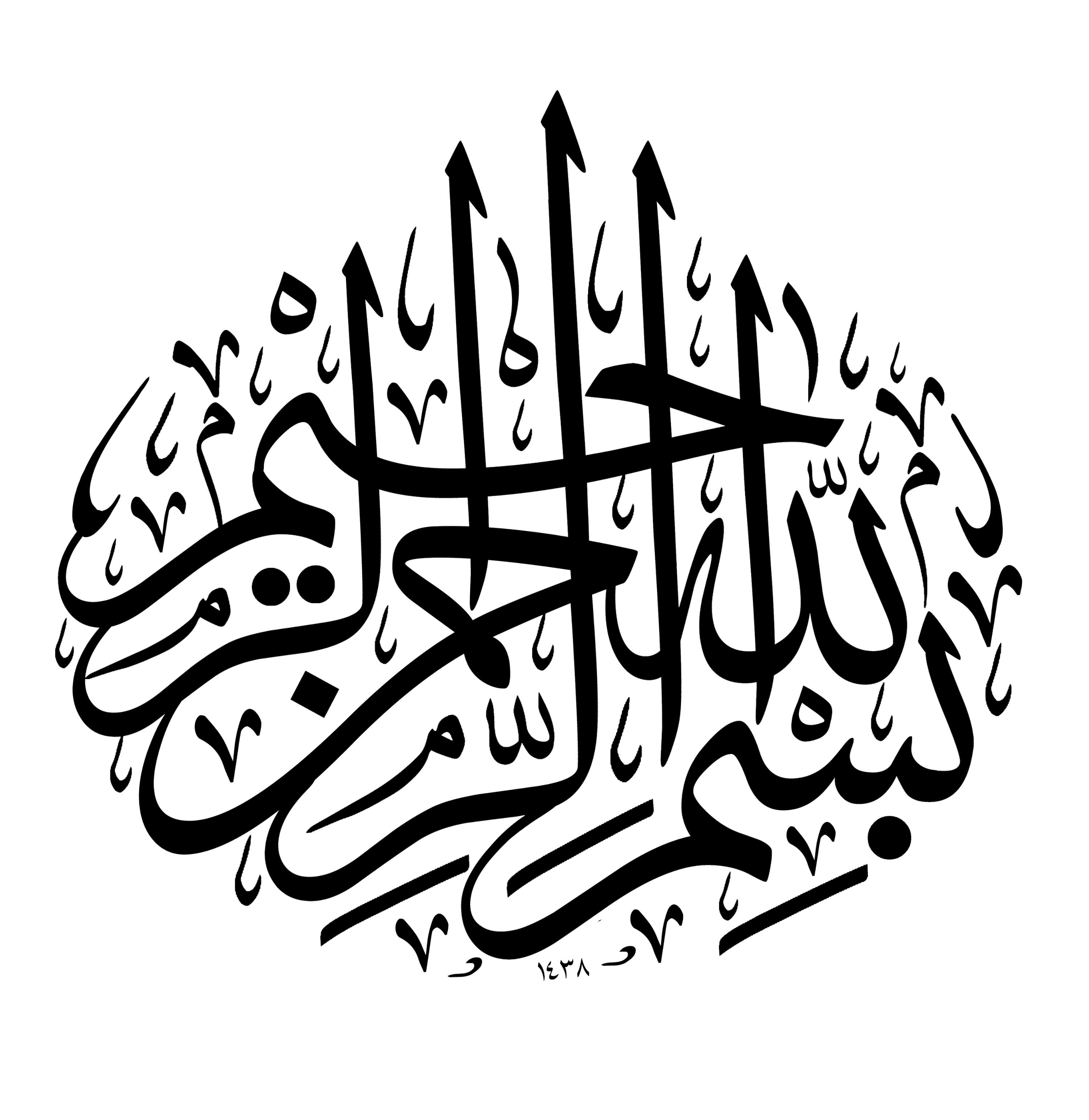 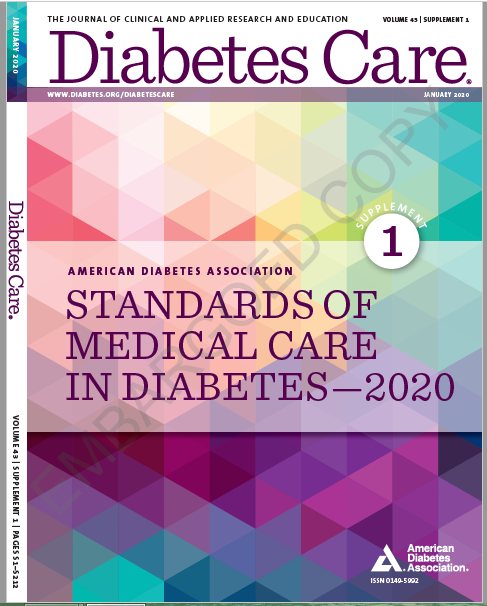 Page NO :  224
American diabetes associationStandards  ofMedical  Carein diabetes — 2020
Presents by :
Dr. Amir Reza Goharian
Endocrinologist
January / 2020
33-49% of patients still do not meet targets for A1C, blood pressure, or lipids
Only 14% of patients meet targets for all A1C, BP, lipids, and nonsmoking status
Progress in CVD risk factor control is slowing
System-level improvements are needed
Care Delivery Systems.
Section 2. Classification and Diagnosis of Diabetes
Classification and Diagnosis of Diabetes
Classification:
Diabetes can be classified into the following general categories:
Type 1 diabetes (due to autoimmune ß-cell destruction, usually leading to absolute insulin deficiency)
Type 2 diabetes (due to a progressive loss of ß-cell insulin secretion frequently on the background of insulin resistance)
Gestational diabetes mellitus (GDM) (diabetes diagnosed in the second or third trimester of pregnancy that was not clearly overt diabetes prior to gestation)
Specific types of diabetes due to other causes, e.g., monogenic diabetes syndromes (such as neonatal diabetes and maturity-onset diabetes of the young [MODY]), diseases of the exocrine pancreas (such as cystic fibrosis and pancreatitis), and drug- or chemical-induced diabetes (such as with glucocorticoid use, in the treatment of HIV/AIDS, or after organ transplantation)
Classification and Diagnosis of Diabetes                                                                                                                                     T1DM
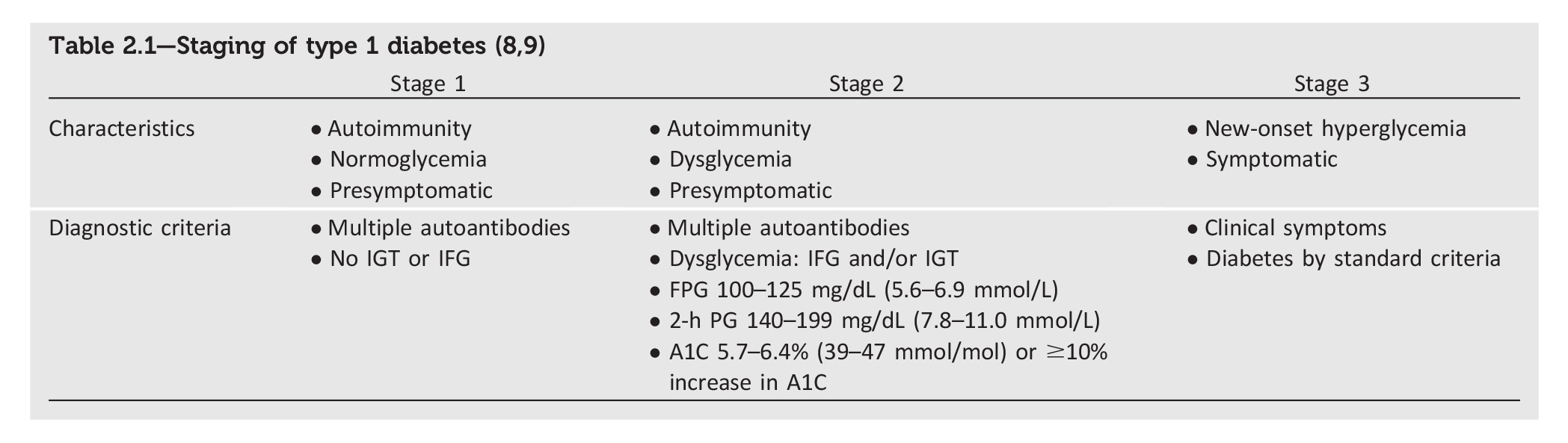 Hold for table 2.1
Classification and Diagnosis of Diabetes: Standards of Medical Care in Diabetes - 2020. Diabetes Care 2020;43(Suppl. 1):S14-S31
7
Introduction: Standards of Medical Care in Diabetes - 2019. Diabetes Care 2019;42(Suppl. 1):S1-S2
Classification and Diagnosis of Diabetes
A1C
2.1 	To avoid misdiagnosis or missed diagnosis, the A1C test                 should be performed using a method that is certified by the                  NGSP and standardized to the Diabetes Control and                   Complications Trial (DCCT) assay. B
2.2 	Marked discordance between measured A1C and plasma glucose	levels should raise the possibility of A1C assay interference due to hemoglobin variants (i.e., hemoglobinopathies) and consideration of using an assay without interference or plasma blood glucose criteria to diagnose diabetes. B
Classification and Diagnosis of Diabetes
A1C (continued)
2.3 	In conditions associated with an altered relationship between A1C and glycemia, such as : sickle cell disease, pregnancy (second and third trimesters and the post partum period), G6PD deficiency, HIV, hemodialysis, recent blood loss or transfusion, or erythropoietin therapy, only plasma blood glucose criteria should be used to diagnose diabetes. B
Screening
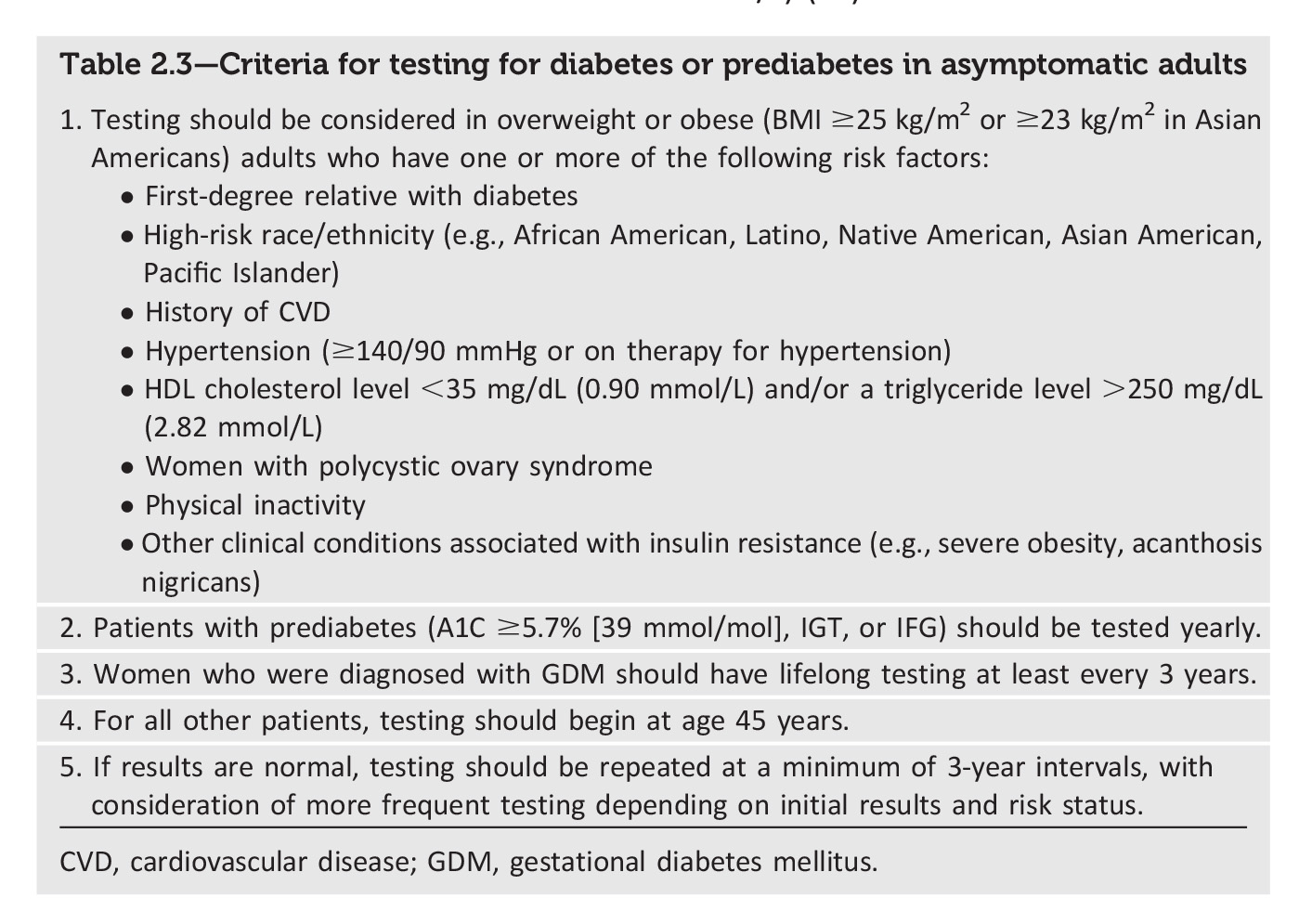 Classification and Diagnosis of Diabetes
Classification and Diagnosis of Diabetes: Standards of Medical Care in Diabetes - 2020. Diabetes Care 2020;43(Suppl. 1):S14-S31
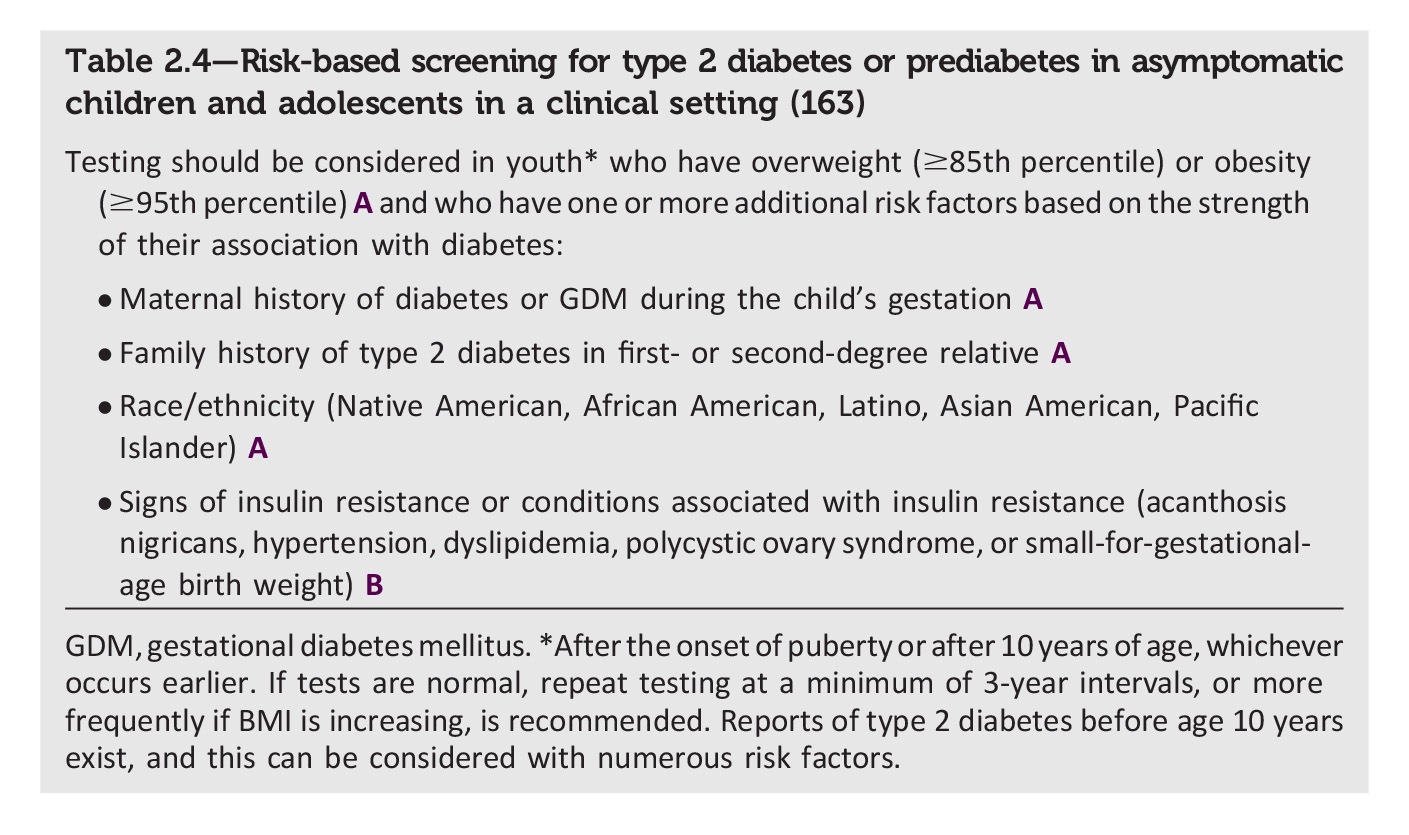 Classification and Diagnosis of Diabetes
Classification and Diagnosis of Diabetes: Standards of Medical Care in Diabetes - 2020. Diabetes Care 2020;43(Suppl. 1):S14-S31
Cystic Fibrosis-Related Diabetes
2.15    A1C is not recommended as a screening test for CFRD. B

2.16     Patients with CFRD should be treated with insulin to attain individualized glycemic goals. A
GDM
Classification and Diagnosis of Diabetes
Gestational Diabetes Mellitus
2.24 	Test for undiagnosed prediabetes and diabetes at the first prenatal visit in those with risk factors using standard diagnostic criteria. B
2.25 	Test for gestational diabetes mellitus at 24–28 weeks of gestation in pregnant women not previously found to have diabetes. A
2.26 	Test women with gestational diabetes mellitus for prediabetes or diabetes at 4–12 weeks postpartum, using the 75-g oral glucose tolerance test and clinically appropriate nonpregnancy diagnostic criteria. B
Classification and Diagnosis of Diabetes
Gestational Diabetes Mellitus  (continued)
2.27 	Women with a history of gestational diabetes mellitus should have lifelong screening for the development of diabetes or prediabetes at least every 3 years. B
2.28 	Women with a history of gestational diabetes mellitus found to have prediabetes should receive intensive lifestyle interventions and/or metformin to prevent diabetes. A
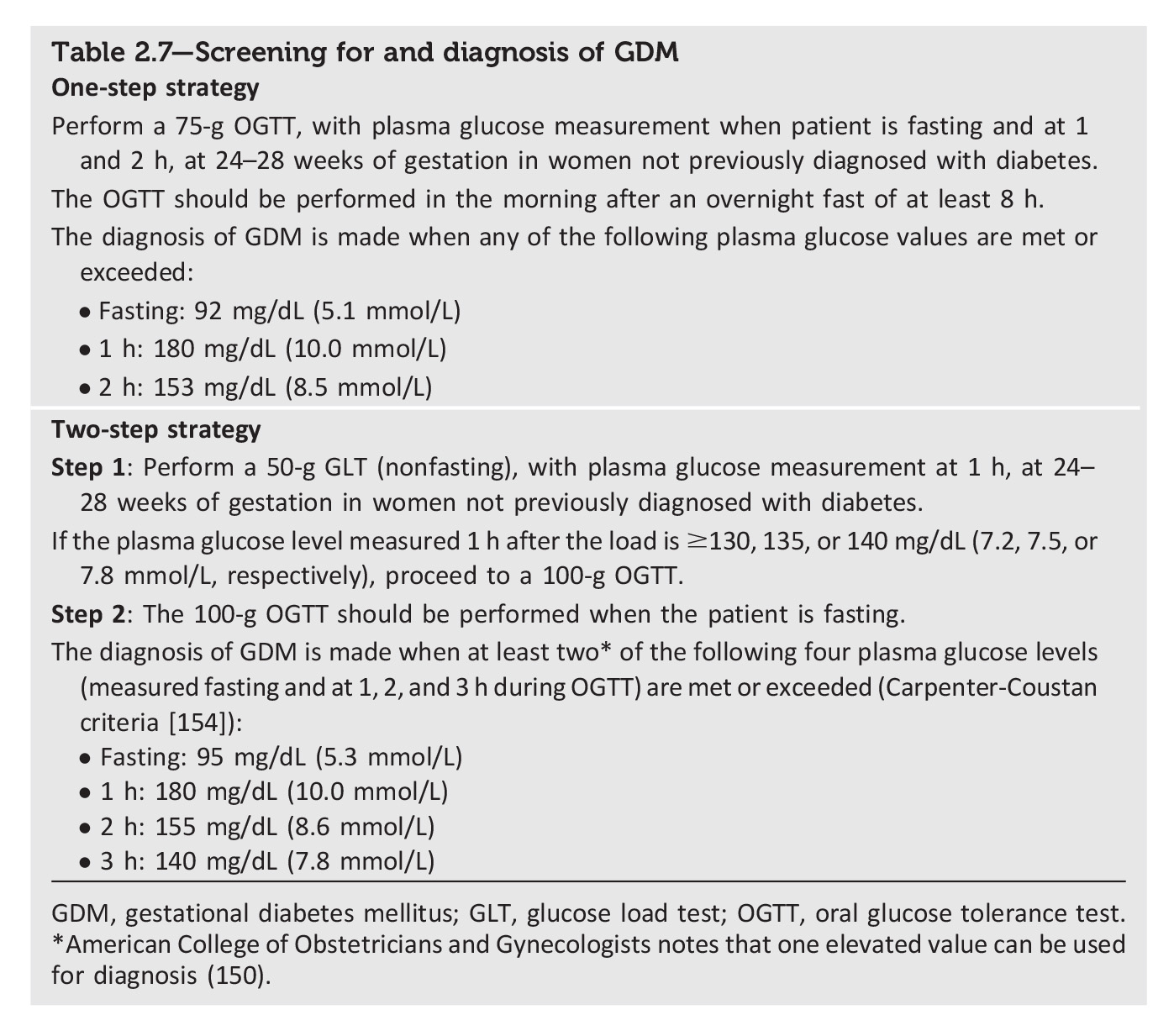 Classification and Diagnosis of Diabetes
Classification and Diagnosis of Diabetes: Standards of Medical Care in Diabetes - 2020. Diabetes Care 2020;43(Suppl. 1):S14-S31
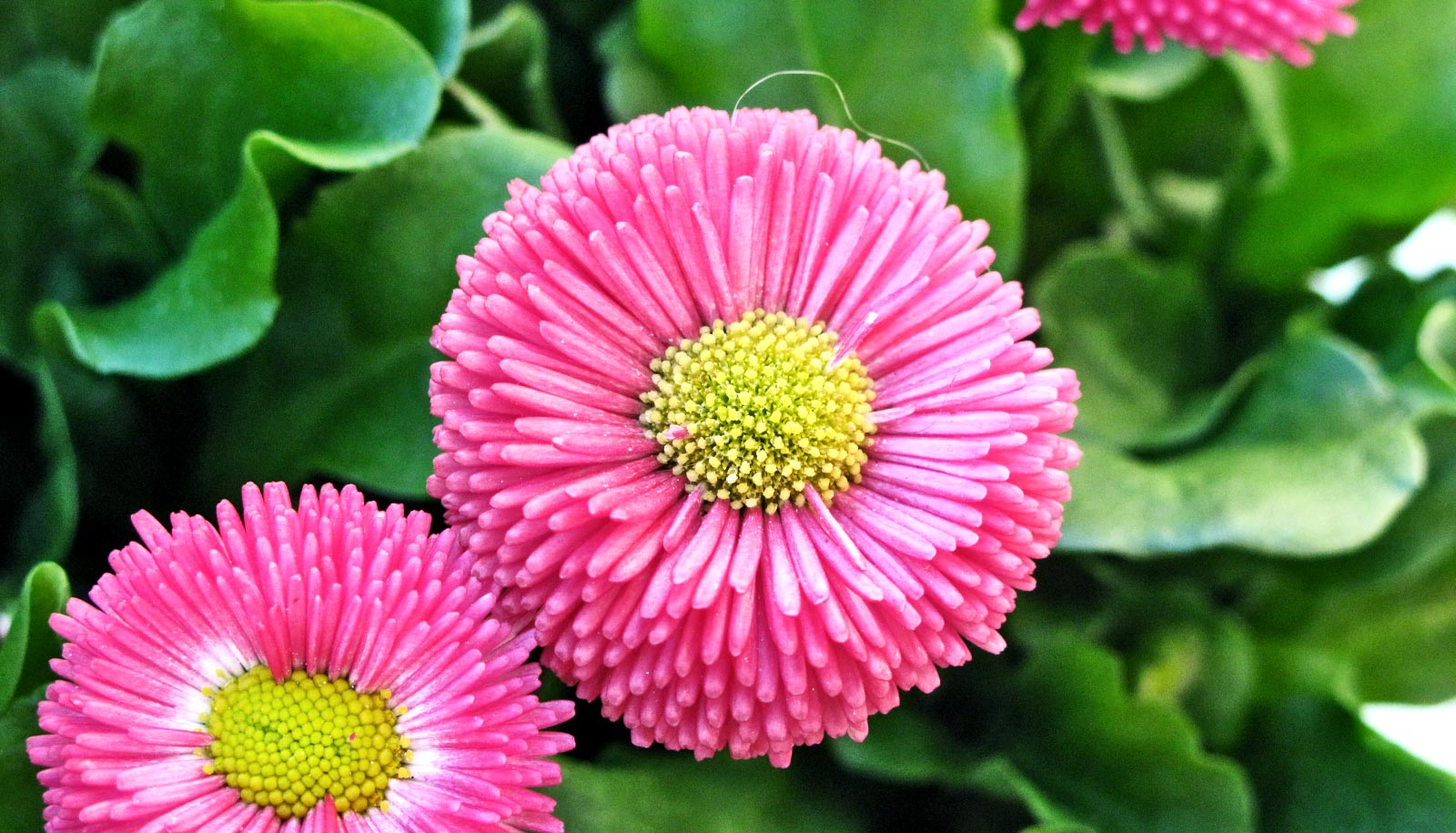 Prevention or Delay of Type 2 Diabetes
Lifestyle  Interventions
7%  weight  Rdection    /  moderate intensity physical activity (such as brisk walking) to at least 150 min/week. A
Prevention or Delay of Type 2 Diabetes
Pharmacologic Interventions
3.6 	Metformin therapy for prevention of type 2 diabetes should be 	considered in those with prediabetes, especially for those with 	BMI ≥35 kg/m2  , those aged < 60 years , and    women with prior gestational diabetes mellitus. A

3.7 	Long-term use of metformin may be associated with biochemical vitamin B12 deficiency, and periodic measurement of vitamin B12 levels should be considered in metformin-treated patients, especially in those with anemia or peripheral neuropathy. B
Comprehensive Medical Evaluation and Assessment of Comorbidities
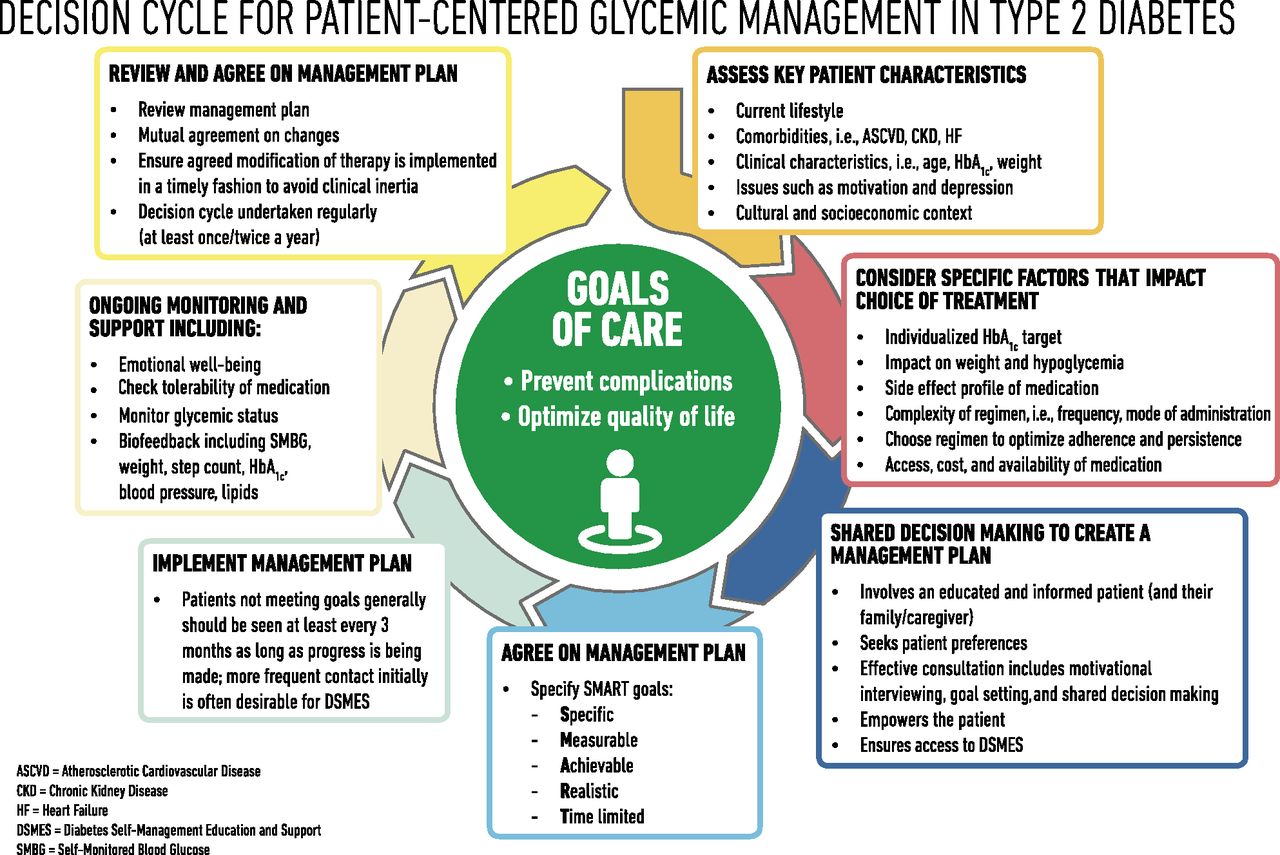 Comprehensive Medical Evaluation and Assessment of Comorbidities: Standards of Medical Care in Diabetes - 2020. Diabetes Care 2020;43(Suppl. 1):S37-S47
Comprehensive Medical Evaluation and Assessment of Comorbidities
Immunizations
4.8 	Annual vaccination against influenza is recommended for all people  ≥6  months of age, especially those with diabetes. C

4.9 	Vaccination against pneumococcal disease, including pneumococcal  pneumonia, with 13-valent pneumococcal conjugate vaccine (PCV13) is recommended for children before age 2 years. 
- People with diabetes ages 2 through 64 years should also receive 23-valent pneumococcal polysaccharide vaccine (PPSV23).
- At age ≥65 years, regardless of vaccination history, additional PPSV23 vaccination is necessary. C
Comprehensive Medical Evaluation and Assessment of Comorbidities
Immunizations (continued)
4.10 	Administer a 2- or 3-dose series of hepatitis B vaccine, depending on the vaccine, to unvaccinated adults with diabetes ages 18 through 59 years. C


4.11 	Consider administering a 3-dose series of hepatitis B vaccine to 	unvaccinated adults with diabetes ≥60 years of age. C
FX
Age-specific hip fracture risk is significantly increased in both people with type 1 diabetes ( RR = 6.3) and those with type 2 diabetes ( RR = 1.7) in both sexes (70).   

Type 1 diabetes is  associated with osteoporosis, but in type 2  diabetes, an increased risk of hip fracture is seen despite higher bone mineral density (BMD) (71).
FX  ( cont. )
For patients with type 2 diabetes with fracture risk factors, thiazolidinediones (73) and sodium–glucose cotransporter 2 inhibitors (74) should be used with caution.
Medical  nutrition  therapy  recommendations
5.8      For all patients with overweight or obesity, lifestyle modification to achieve and maintain a minimum weight loss of 5% is recommended for all patients with diabetes and prediabetes.  
 
5.9     There is no single ideal dietary distribution of calories among carbohydrates, fats, and proteins for people with diabetes; therefore, meal plans should be individualized while keeping total calorie and metabolic goals in mind.
Carbohydrates
5.11      Carbohydrate intake should emphasize nutrient-dense carbohydrate sources that are  high in fiber and minimally processed. 

 Eating plans should emphasize nonstarchy vegetables, minimal added sugars, fruits, whole grains, as well as dairy products
Glucose  Assessment
6.5 	      Time in range (TIR) is associated with the risk of microvascular complications and should be an acceptable end point for clinical trials and can be used for assessment of glycemic control.  
 Additionally, time below target (<70 and <54 mg/dL [3.9 and 3.0 mmol/L]) and time above target (>180 mg/dL [10.0 mmol/L]) are useful parameters for reevaluation of the treatment regimen. E
Glycemic targets
Ambulatory glucose Profile
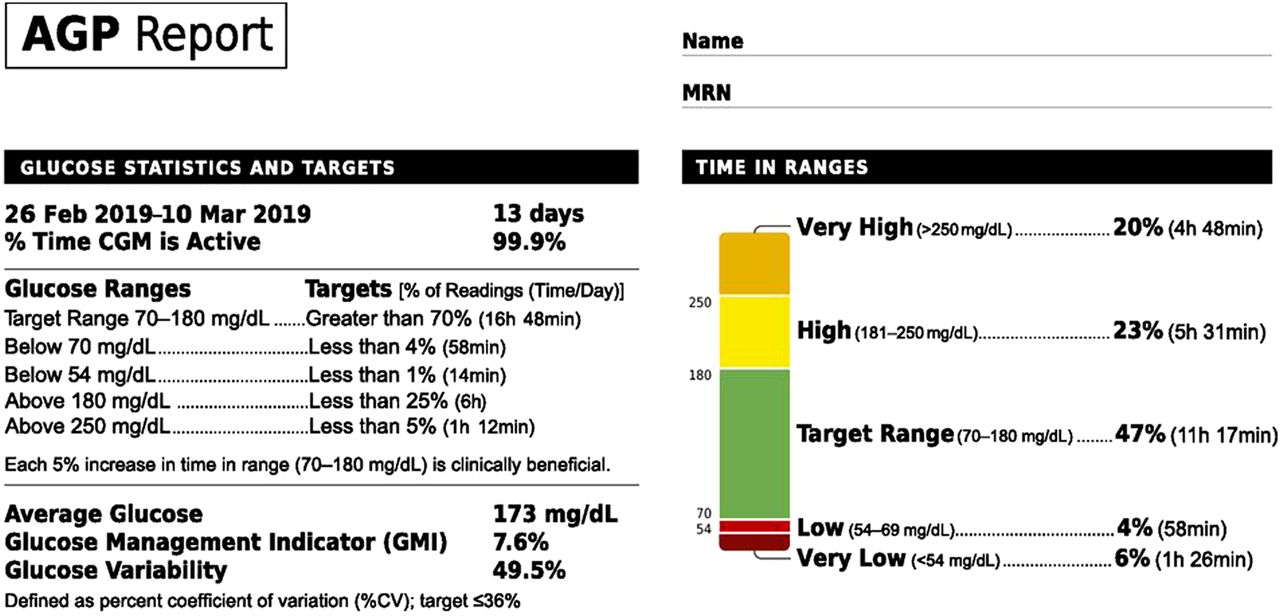 Glycemic Targets: Standards of Medical Care in Diabetes - 2020. Diabetes Care 2020;43(Suppl. 1):S66-S76
Glycemic targets
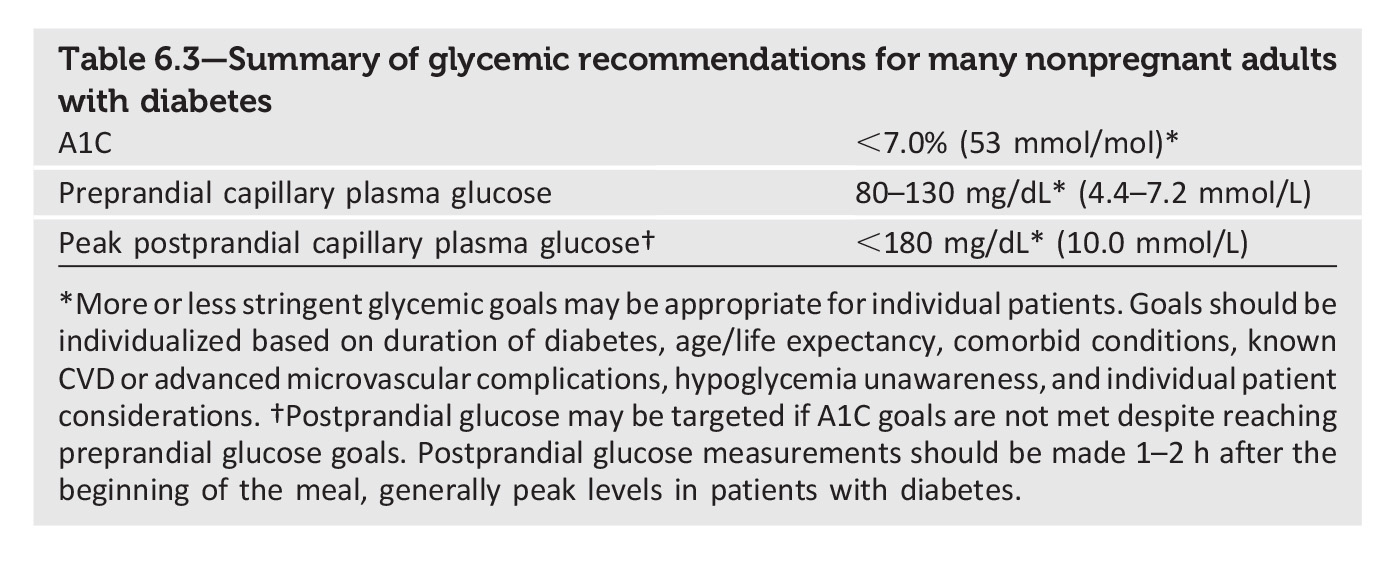 Glycemic Targets: Standards of Medical Care in Diabetes - 2020. Diabetes Care 2020;43(Suppl. 1): S66-S76
Glycemic targets
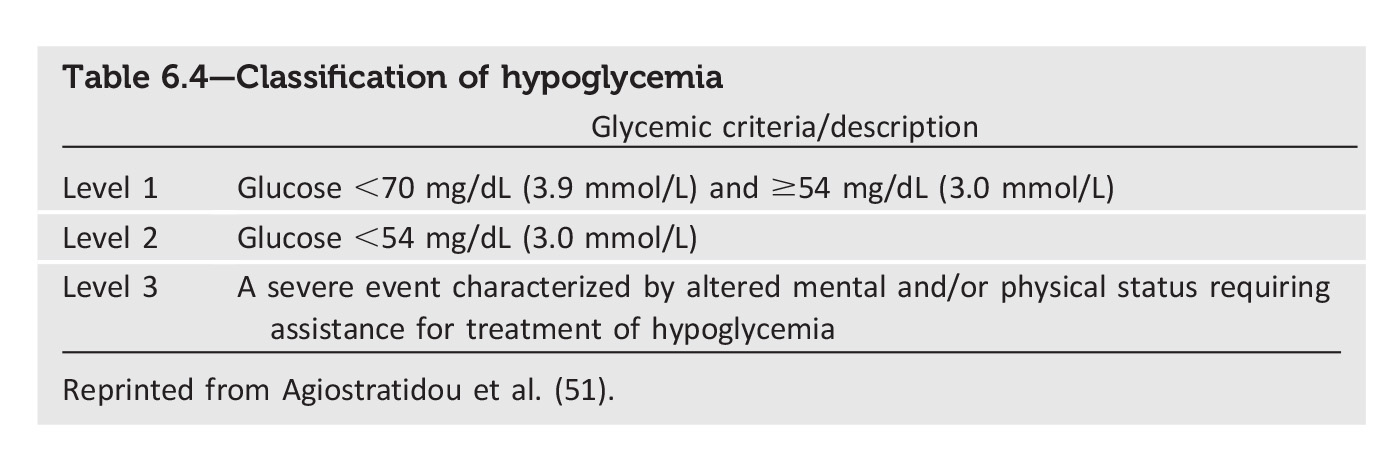 Glycemic Targets: Standards of Medical Care in Diabetes - 2020. Diabetes Care 2020;43(Suppl. 1): S66-S76
Hypoglycemia  Treatment
6.13 	Glucagon should be prescribed for all individuals at increased risk of level 2 hypoglycemia, defined as blood glucose <54 mg/dL (3.0 mmol/L), so it is available should it be needed. Caregivers, school personnel, or family members of these individuals should know where it is and when and how                   to administer it. 

Glucagon administration is not limited to health care professionals, particularly with the availability of intranasal and stable soluble glucagon available in autoinjector pens. E
Diabetes Technology  / Glucometers
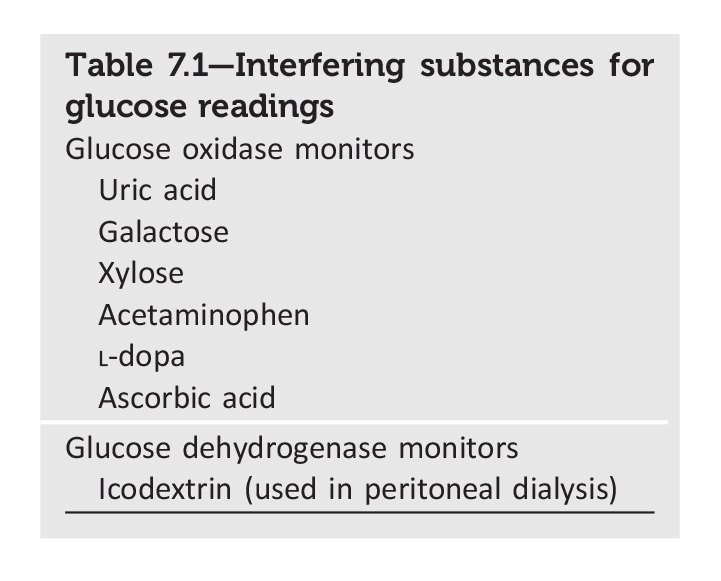 Hypoxemia
Diabetes Technology: Standards of Medical Care in Diabetes - 2020. Diabetes Care 2020;43(Suppl. 1):S77-S88
CGM
7.12 	Continuous glucose monitoring (CGM) should be considered in all children and adolescents with type 1 diabetes, 

7.14 	Real-time continuous glucose monitors may be used effectively to improve  A1C levels, time in range, and neonatal outcomes in pregnant women with  type 1 diabetes. B
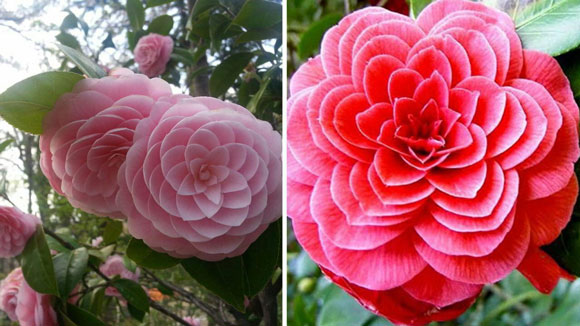 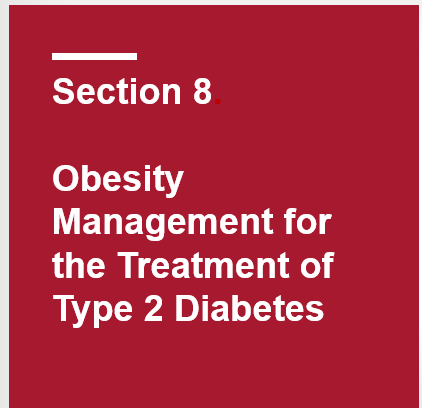 Obesity Management for the Treatment of Type 2 Diabetes
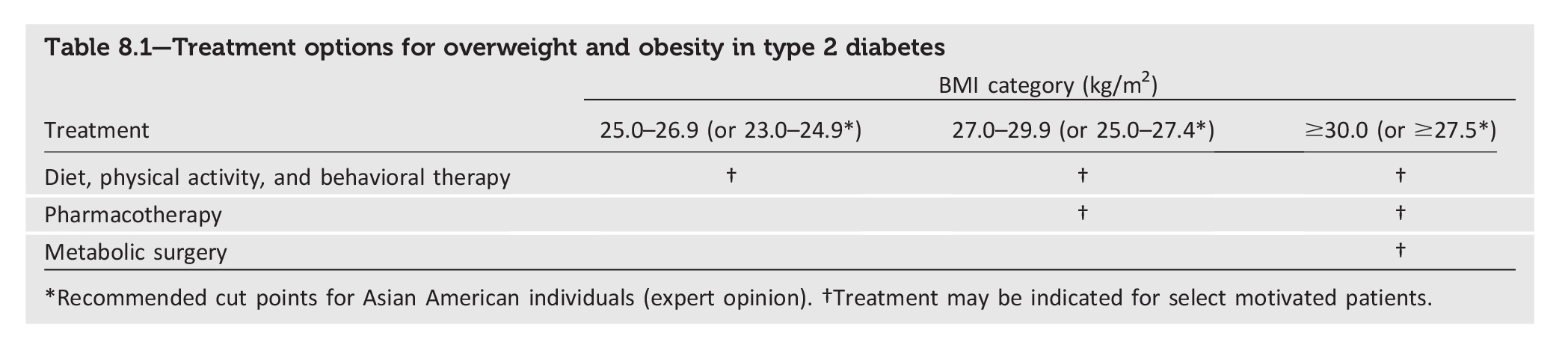 Obesity Management for the Treatment of Type 2 Diabetes: Standards of Medical Care in Diabetes - 2020. Diabetes Care 2020;43(Suppl. 1):S89-S97
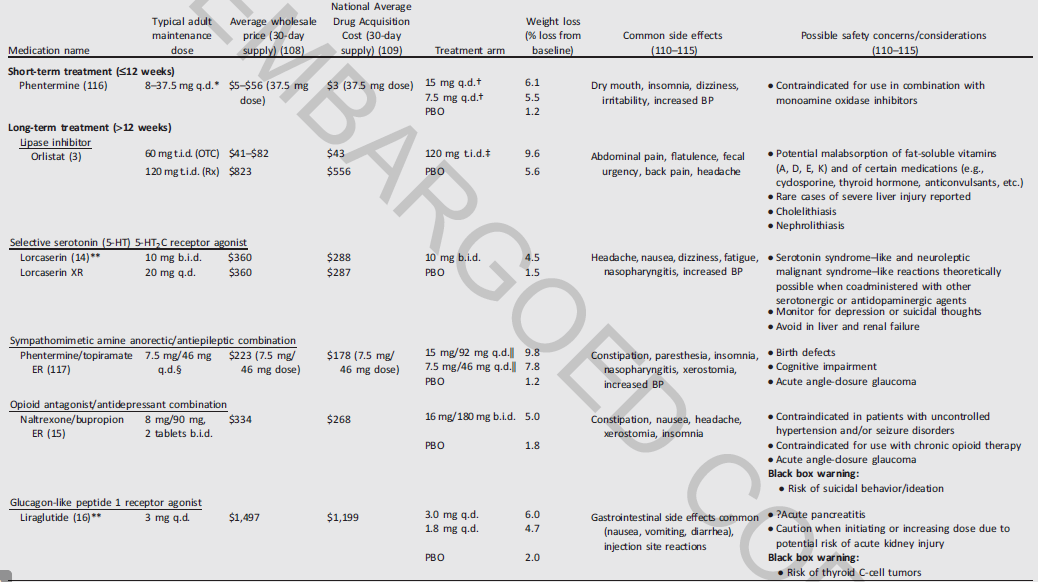 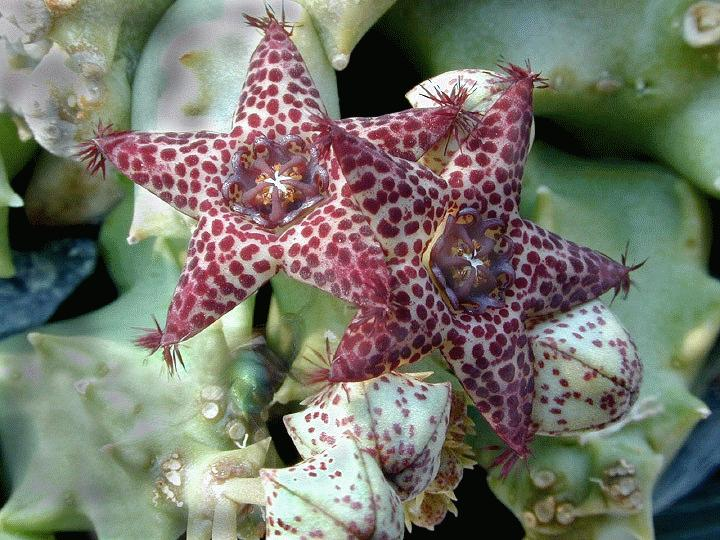 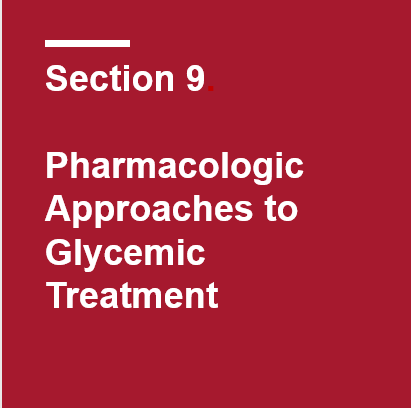 Pharmacologic Approaches to Glycemic Treatment
Pharmacologic Therapy for Type 2 Diabetes
9.4 	Metformin is the preferred initial pharmacologic agent for the treatment of type 2 diabetes. A
9.5 	Once initiated, metformin should be continued as long as it is tolerated and not contraindicated; other agents, including insulin, should be added to metformin. A
9.6 	Early combination therapy can be considered in some patients at treatment  initiation to extend the time to treatment failure. A
9.7 	The early introduction of insulin should be considered if there is evidence of ongoing catabolism (weight loss), if symptoms of hyperglycemia are present, or when A1C levels (>10% [86 mmol/mol]) or blood glucose levels (≥300 mg/dL [16.7 mmol/L]) are very high. E
Pharmacologic Approaches to Glycemic Treatment
Pharmacologic Therapy for Type 2 Diabetes (continued)
9.8 	A patient-centered approach should be used to guide the choice of 	pharmacologic agents. Considerations include: cardiovascular 	comorbidities, hypoglycemia risk, impact on weight, cost, risk for side 	effects, and patient preferences (Table 9.2 and Figure 9.1). E
9.9 	Among patients with type 2 diabetes who have 
           a) established atherosclerotic cardiovascular disease or
                    indicators of high risk, 
           b)  established kidney disease, 	or     c)  heart failure, 
          an SGLT2 inhibitor or GLP-1 receptor agonist with 	demonstrated
          cardiovascular disease benefit 	is recommended as part of the 
          glucose-lowering regimen  independent of A1C   and in
          consideration of patient-specific factors (Figure 9.1).  A
Pharmacologic Approaches to Glycemic Treatment
Pharmacologic Therapy for Type 2 Diabetes (continued)
9.10 	In patients with type 2 diabetes who need greater glucose lowering than can be obtained with oral agents, glucagon-like peptide 1 receptor agonists are preferred to insulin when possible. B
9.11 	Intensification of treatment for patients with type 2 diabetes not meeting 	treatment goals should not be delayed. B
9.12 	The medication regimen and medication-taking behavior should be 	reevaluated at regular intervals (every 3–6months) and adjusted as needed to incorporate specific factors that impact choice of treatment    (Fig. 4.1 and Table 9.1). E
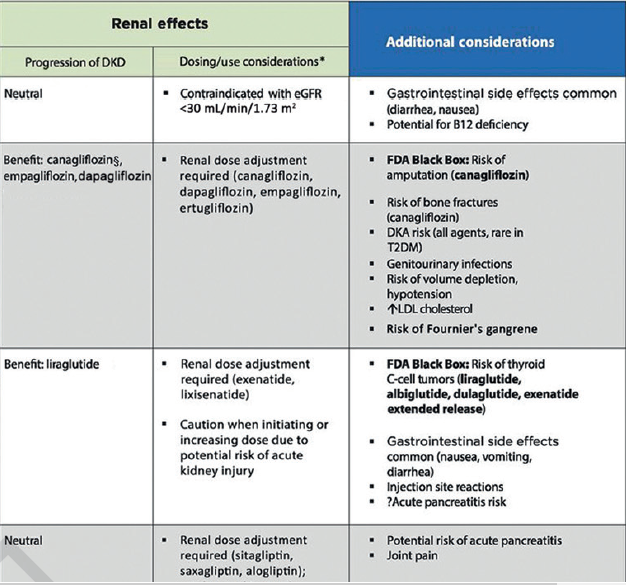 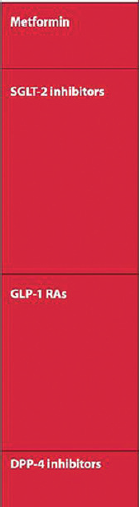 TZD  Side Effects /considerations
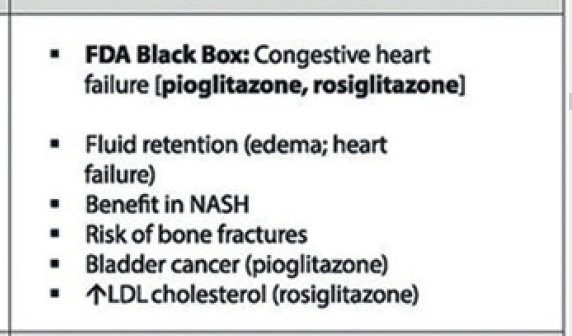 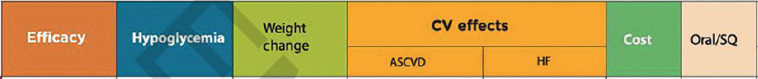 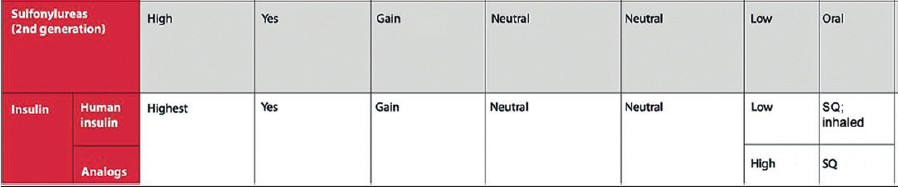 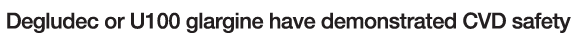 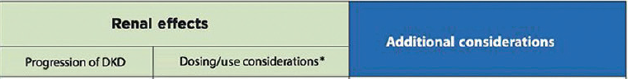 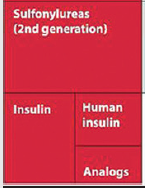 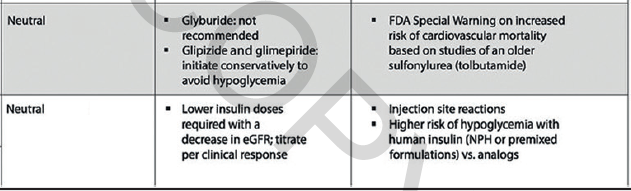 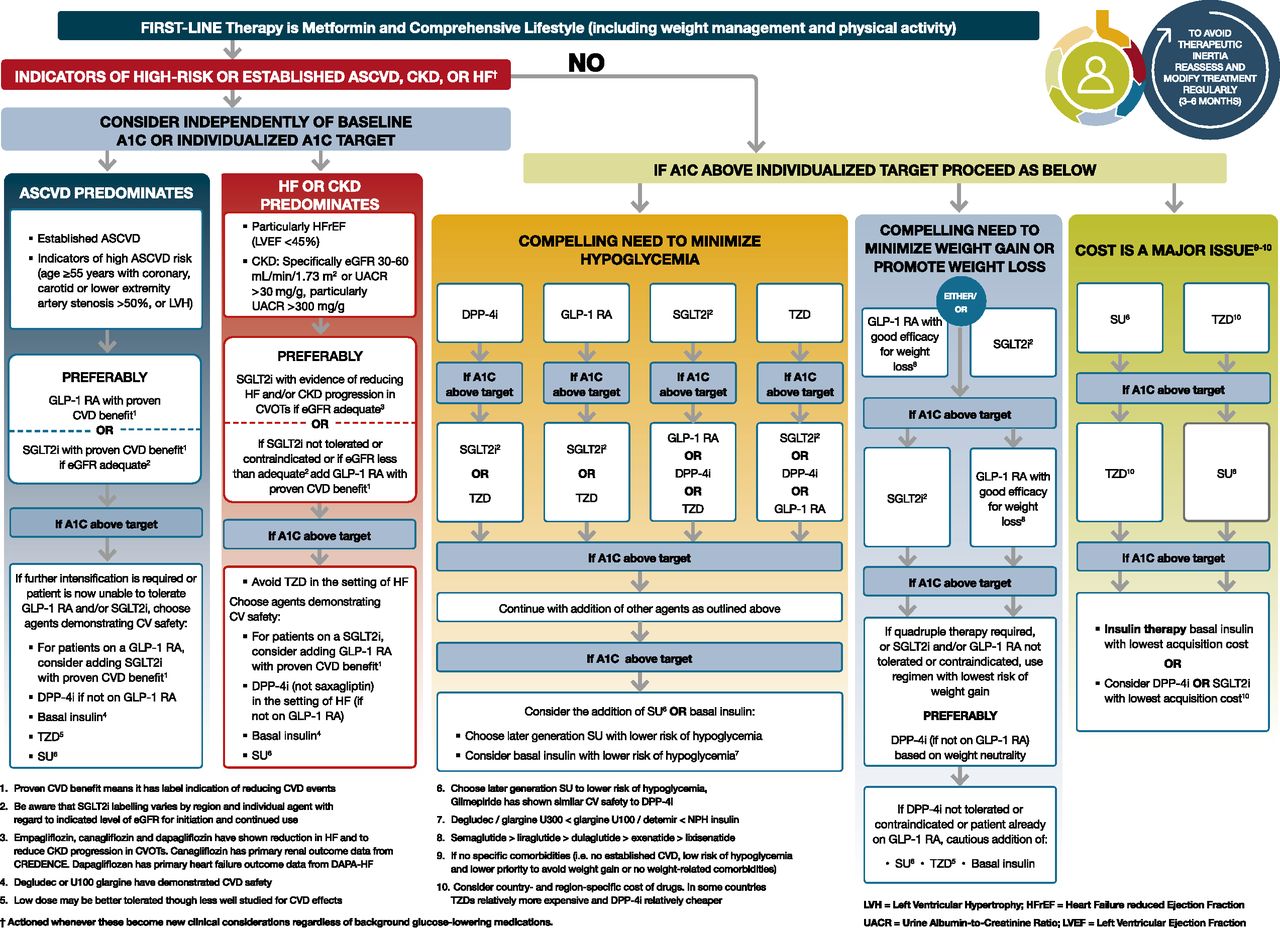 Pharmacologic Approaches to Glycemic Treatment
Glucose-lowering Medication in Type 2 Diabetes: Overall Approach
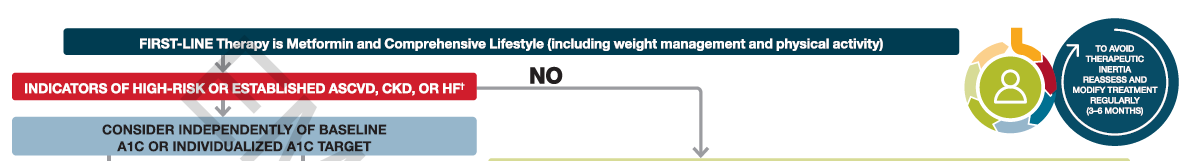 Pharmacologic Approaches to Glycemic Management: Standards of Medical Care in Diabetes - 2020. Diabetes Care 2020;43(Suppl. 1):S98-S110
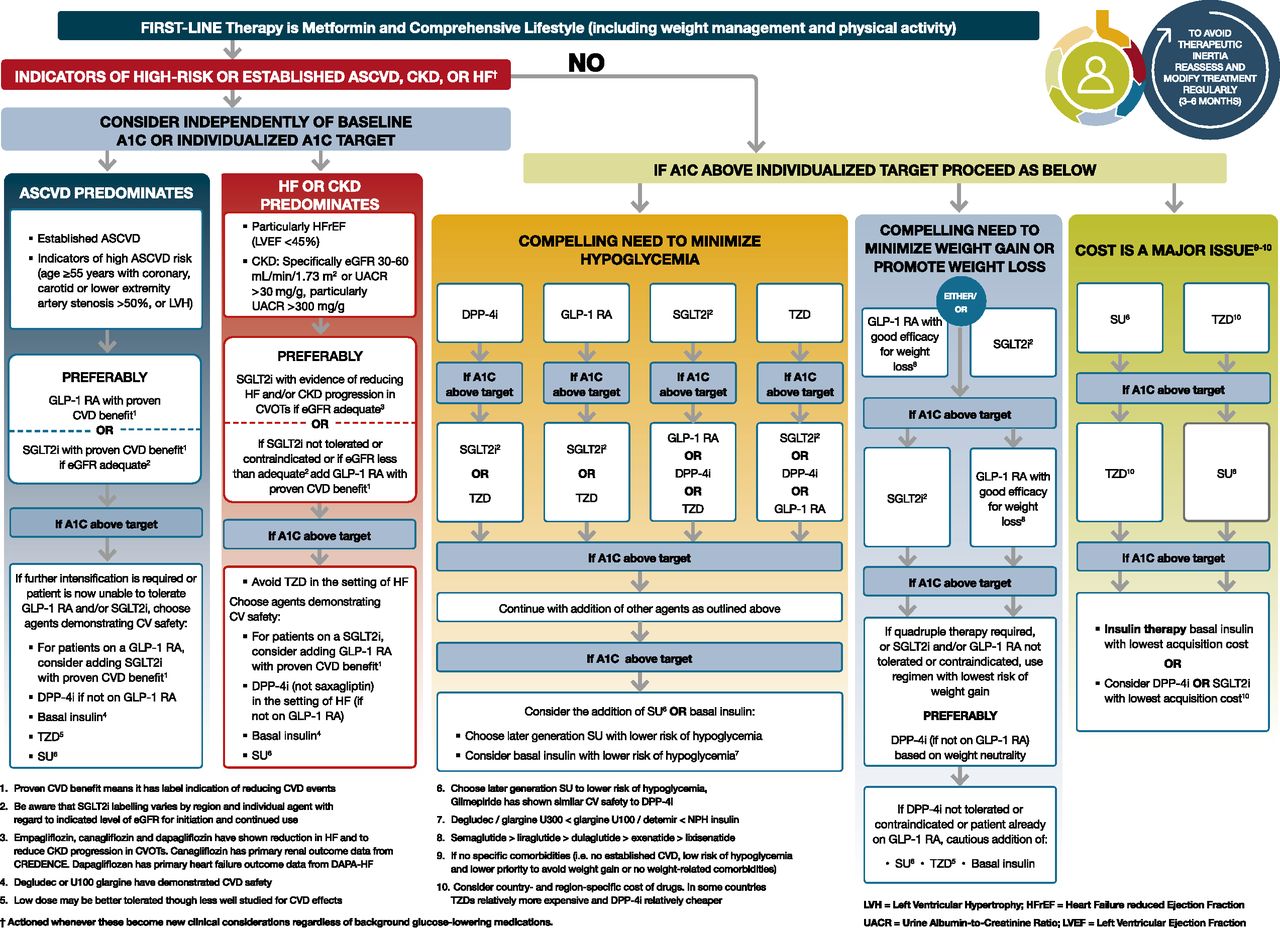 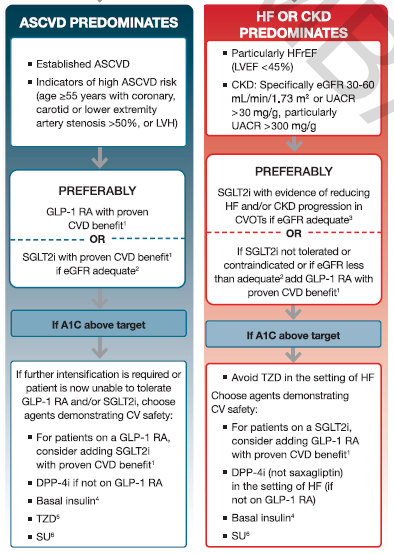 Pharmacologic Approaches to Glycemic Treatment
Glucose-lowering Medication in Type 2 Diabetes: Overall Approach
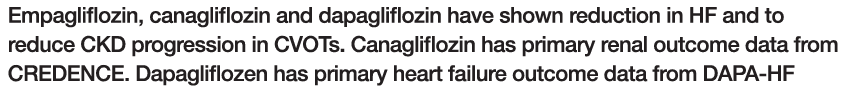 Pharmacologic Approaches to Glycemic Management: Standards of Medical Care in Diabetes - 2020. Diabetes Care 2020;43(Suppl. 1):S98-S110
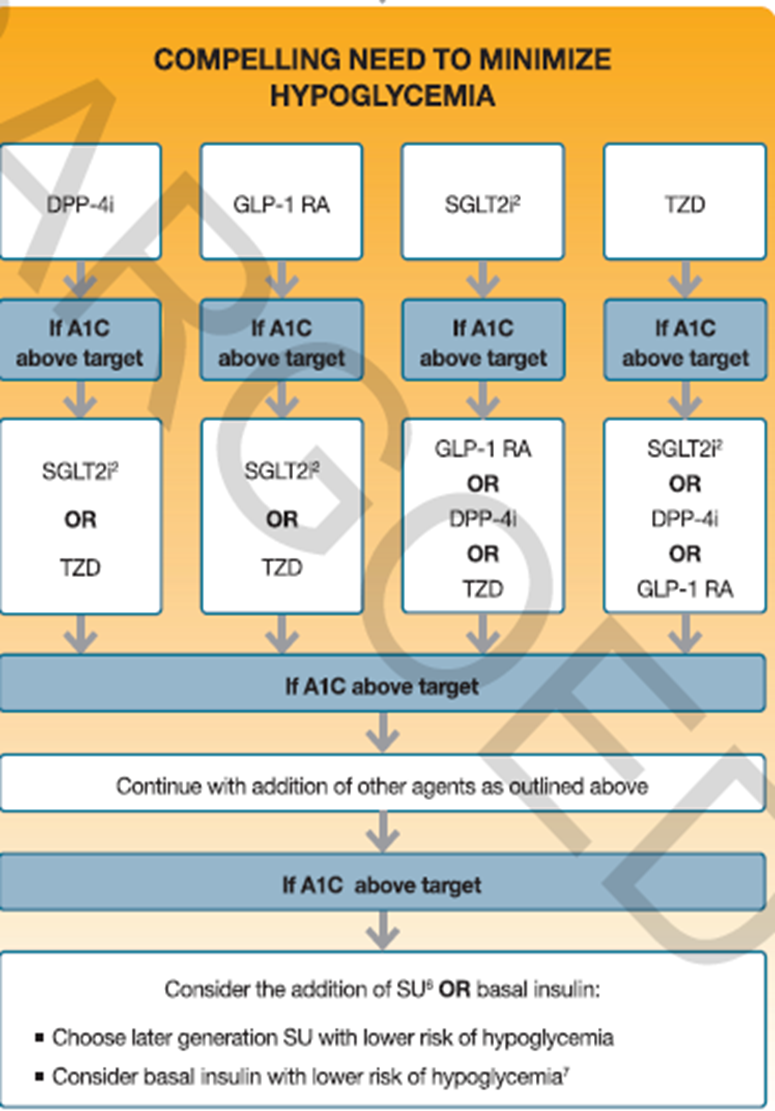 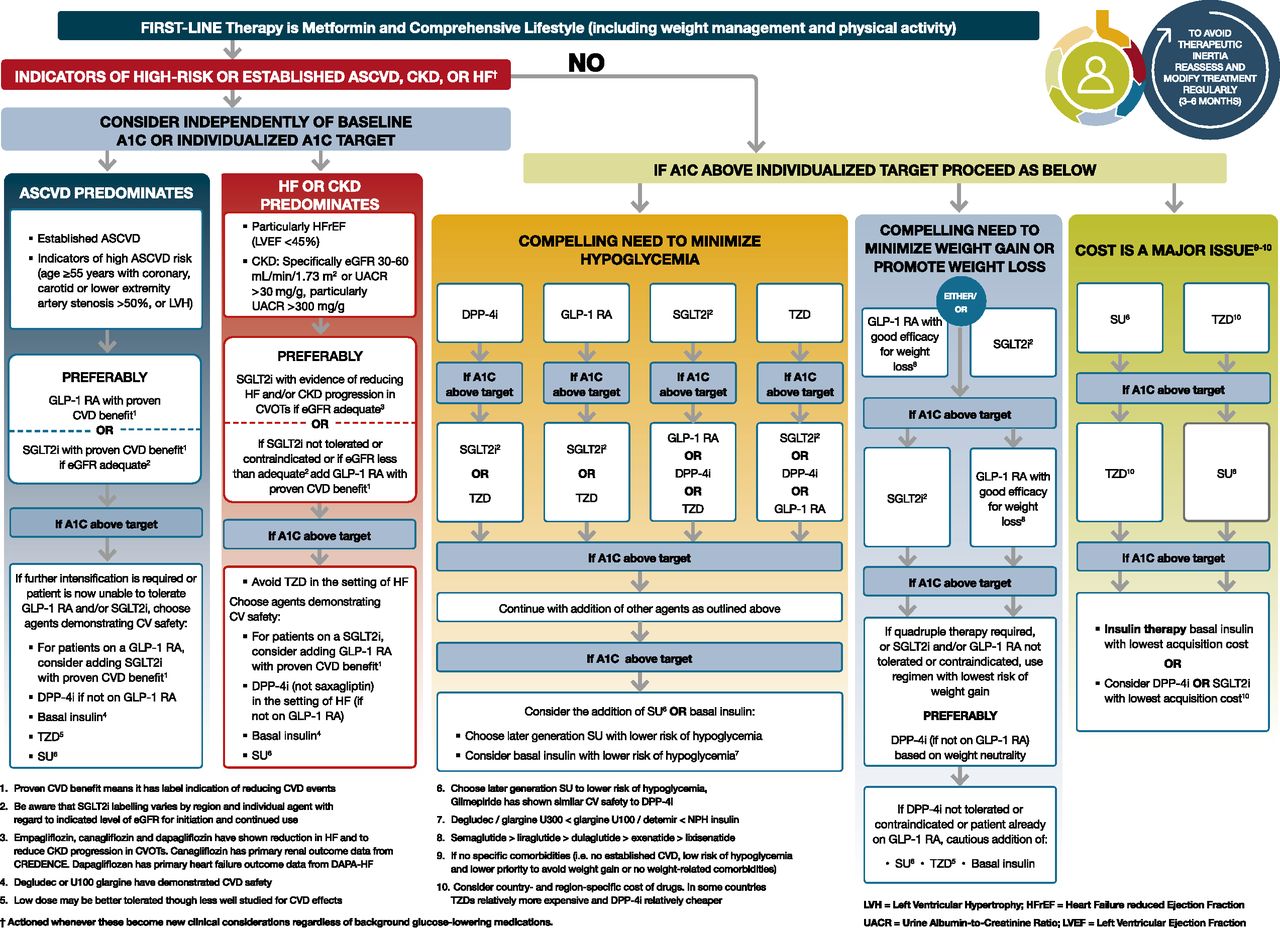 Pharmacologic Approaches to Glycemic Treatment
Glucose-lowering Medication in Type 2 Diabetes: Overall Approach
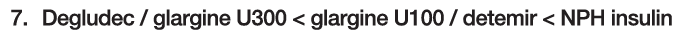 Pharmacologic Approaches to Glycemic Management: Standards of Medical Care in Diabetes - 2020. Diabetes Care 2020;43(Suppl. 1):S98-S110
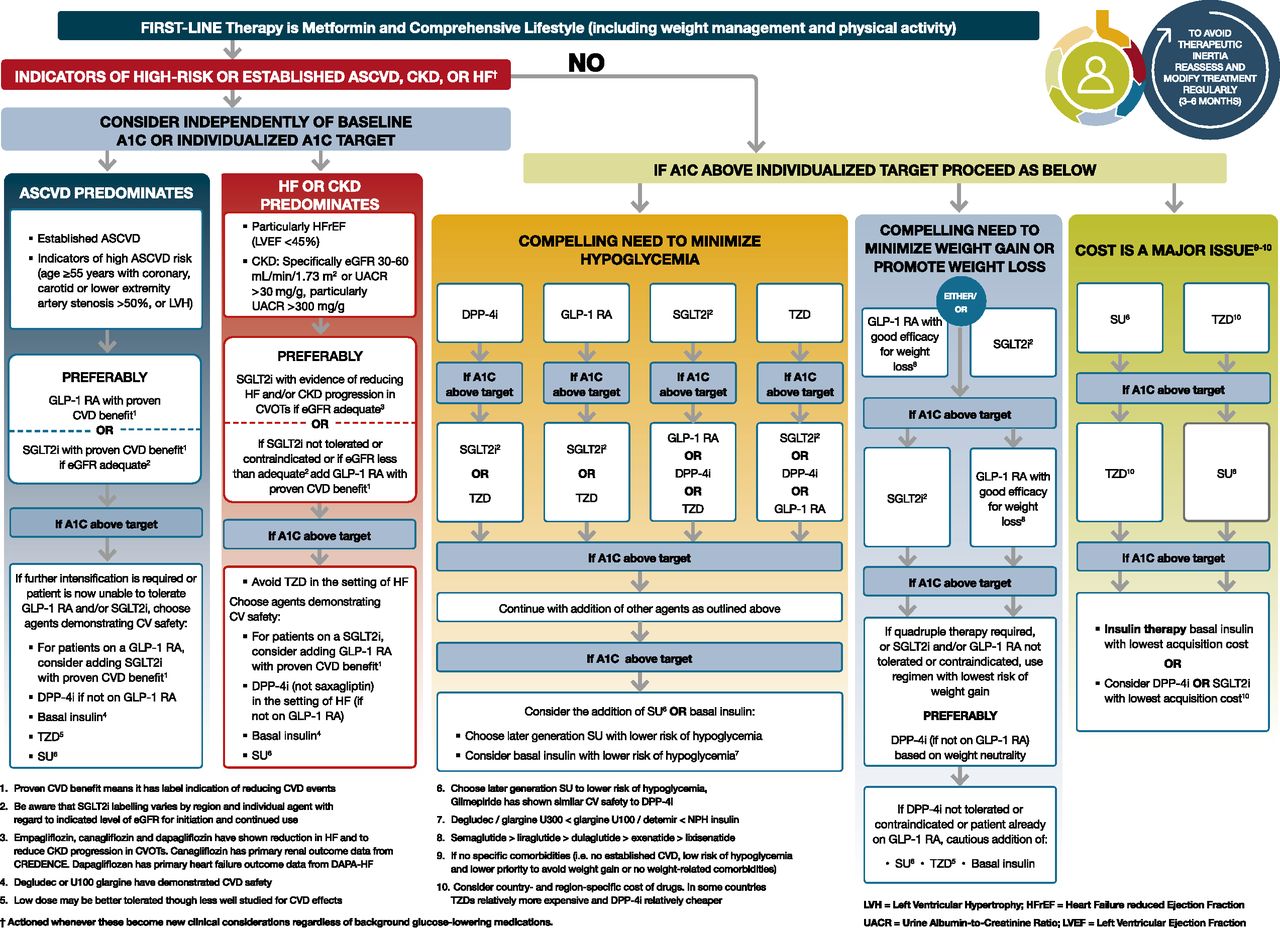 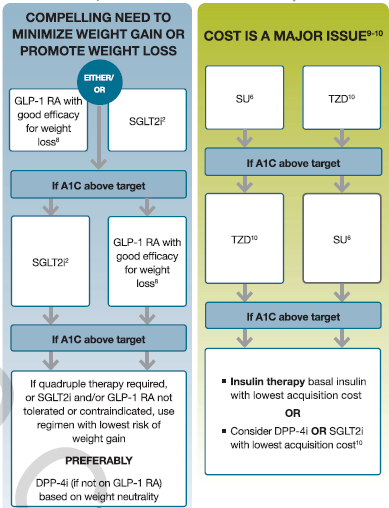 Pharmacologic Approaches to Glycemic Treatment
Glucose-lowering Medication in Type 2 Diabetes: Overall Approach
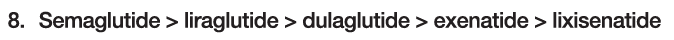 Pharmacologic Approaches to Glycemic Management: Standards of Medical Care in Diabetes - 2020. Diabetes Care 2020;43(Suppl. 1):S98-S110
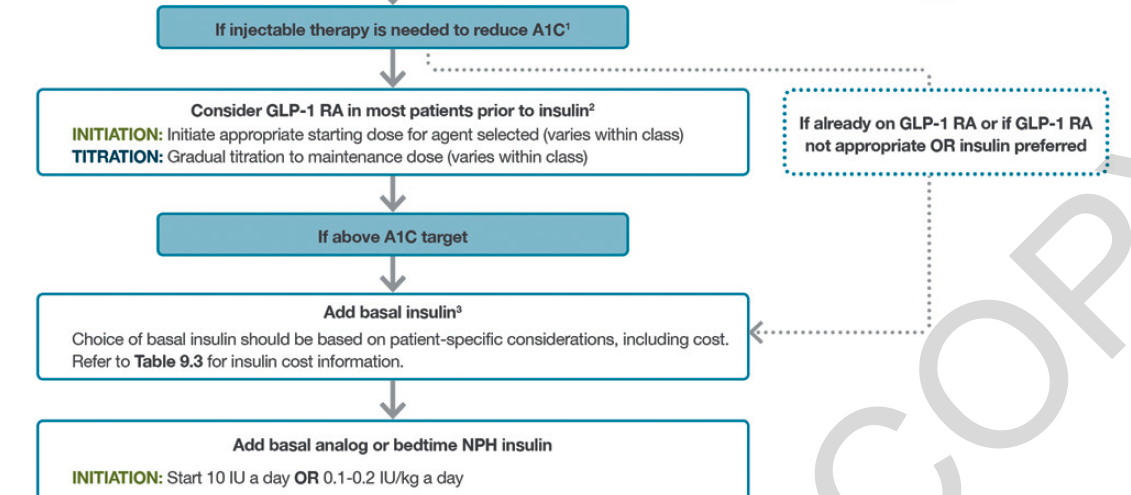 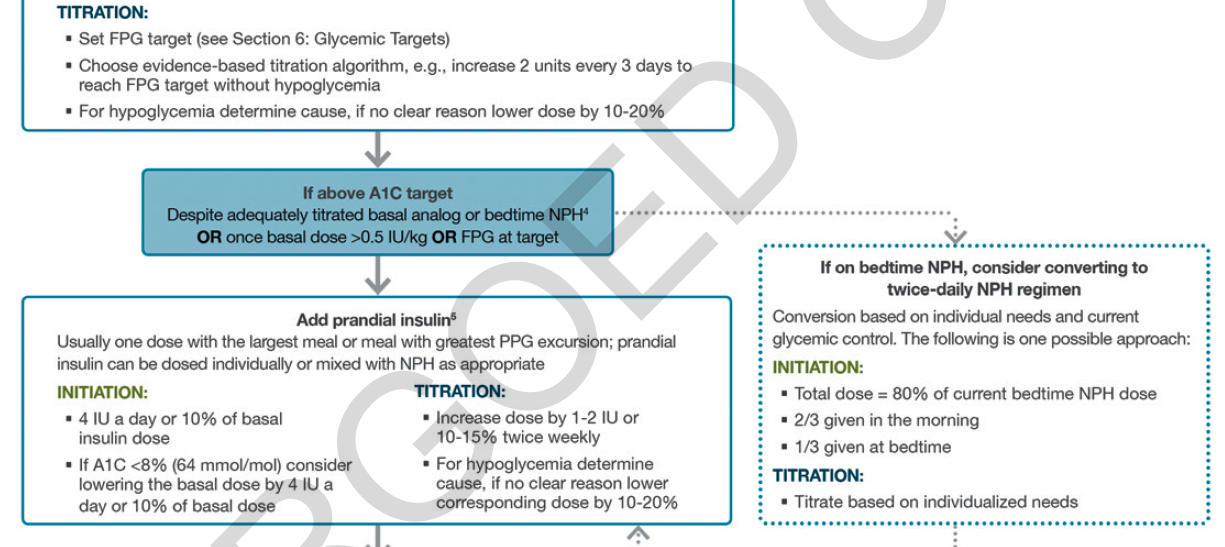 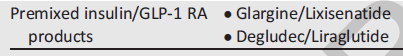 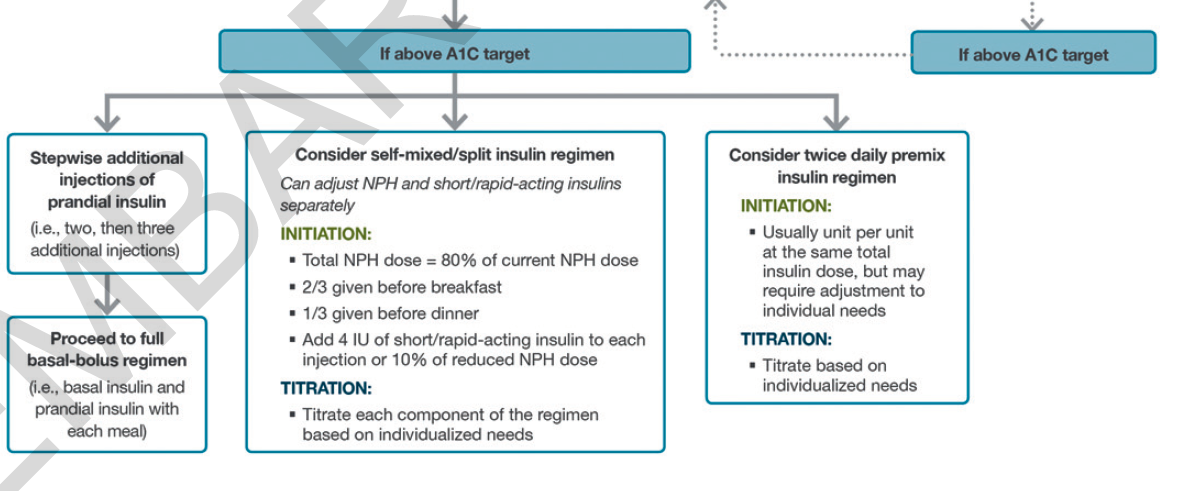 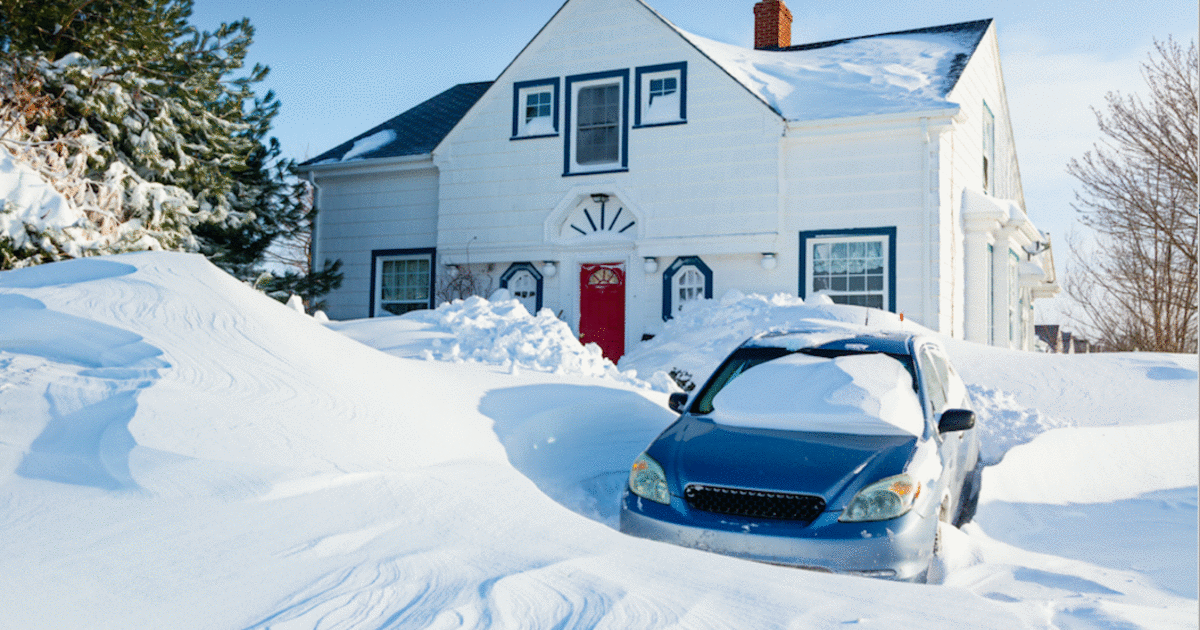 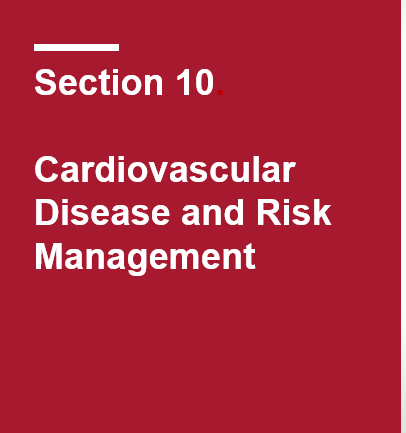 HTN
10.4 	For individuals with diabetes and hypertension at higher cardiovascular risk 	existing ASCVD or 10-year ASCVD risk ≥15%), a blood pressure target of <130/80 mmHg may be appropriate, if it can be safely attained. C

10.5 	For individuals with diabetes and hypertension at lower risk for cardiovascular disease (10-year ASCVD risk <15%), treat to a blood pressure target of <140/90 mmHg. A
HTN & Pregnancy
10.6 	In pregnant patients with diabetes and preexisting hypertension, a blood 	pressure target of ≤135/85 mmHg is suggested in the interest of reducing the risk for accelerated maternal hypertension A and minimizing impaired fetal growth. E
ACE Inh.  &  ARBs
However, the use of both ACE  inhibitors and ARBs in combination, or the combination of an ACE inhibitor or ARB and a direct renin inhibitor, is not recommended given the lack of added ASCVD benefit and increased rate of adverse events  - namely, hyperkalemia, syncope, and acute kidney injury (AKI) (60–62).
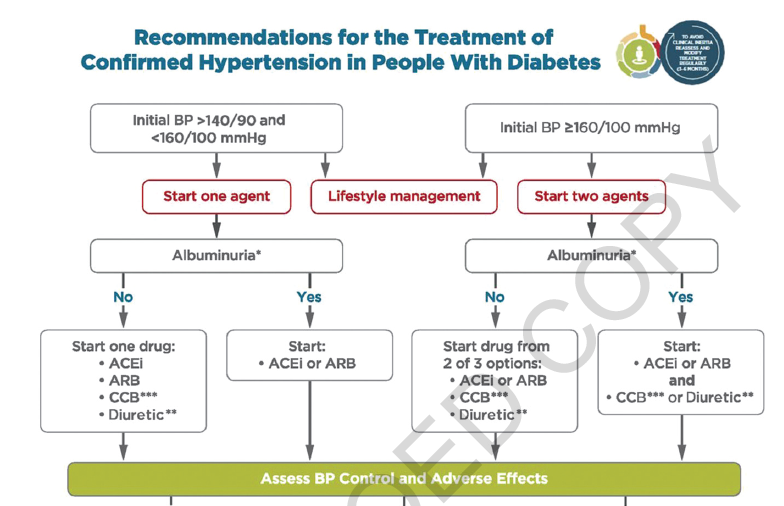 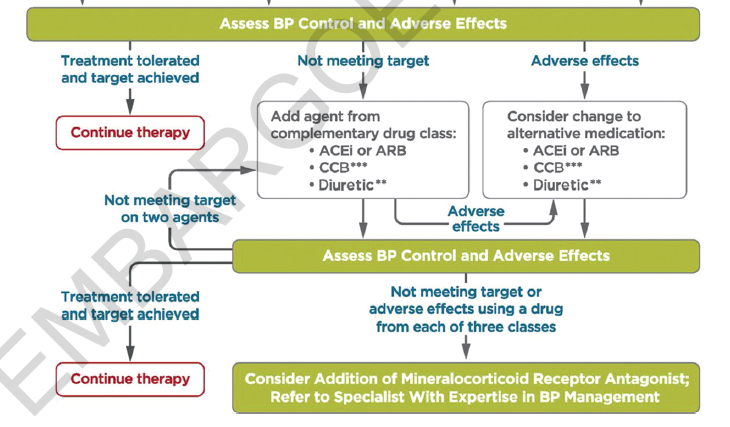 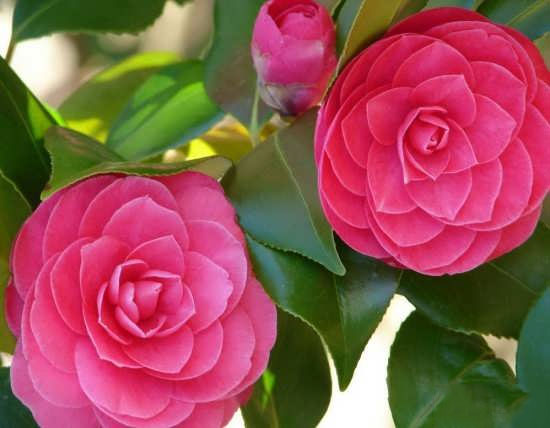 Treatment of Other LipoproteinFractions or Targets
In patients with atherosclerotic ardiovascular disease or other cardiovascular risk factors on a statin with controlled LDL cholesterol but elevated triglycerides (135–499 mg/dL), the addition of icosapent  ethyl can be considered to reduce  cardiovascular risk. A
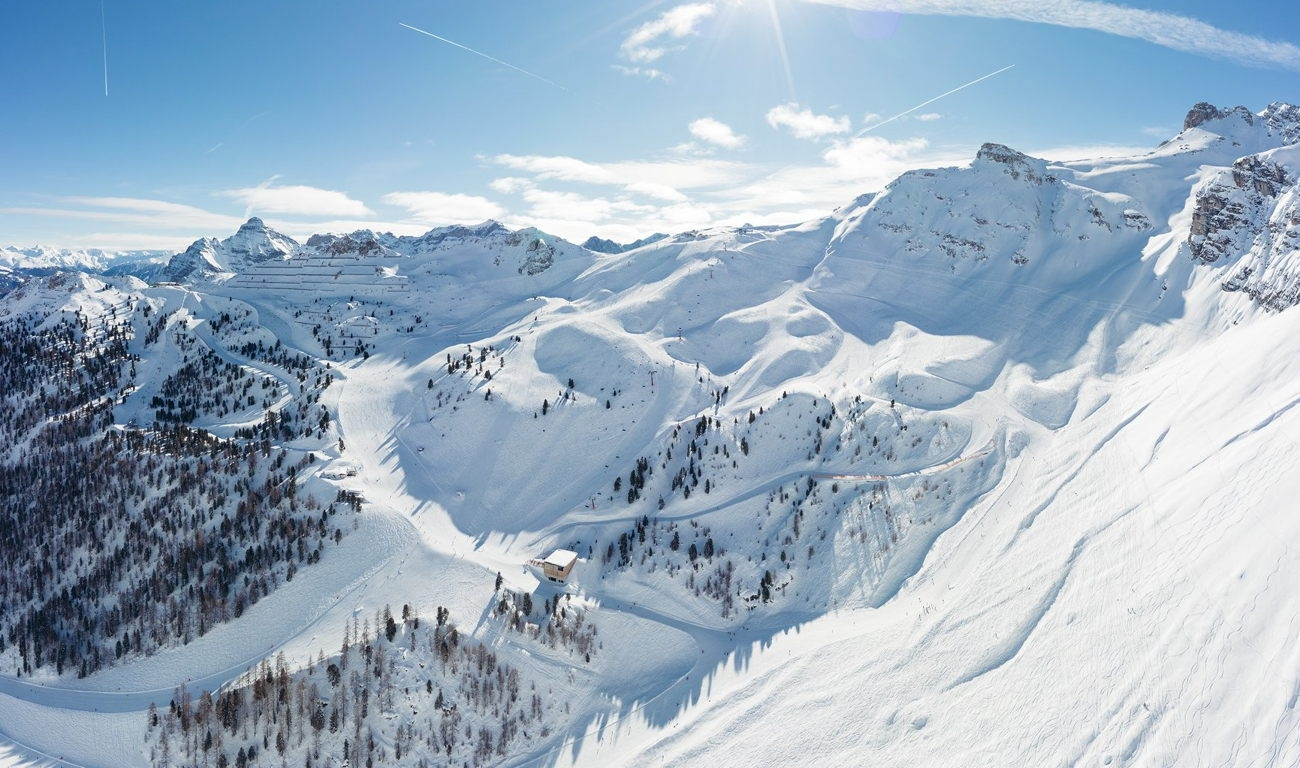 باسپاس ارتوجه شما